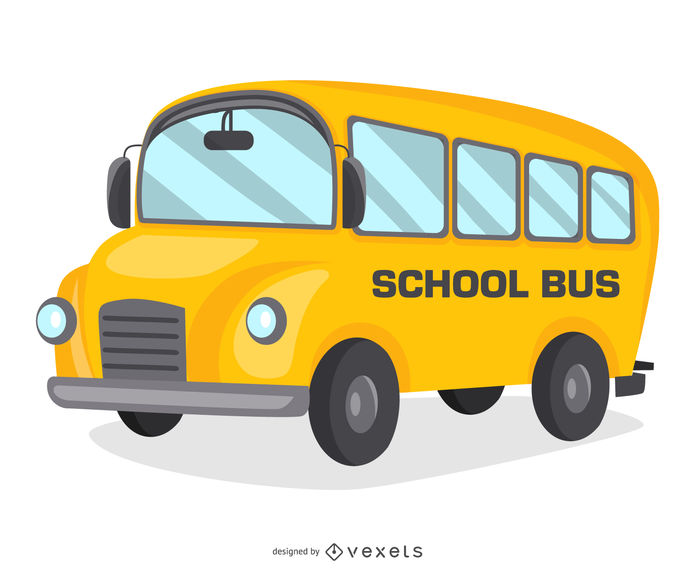 Transportation
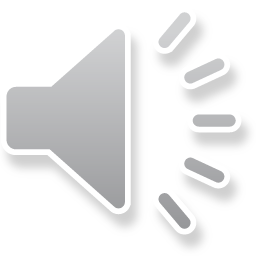 Getting students where they need to go
[Speaker Notes: Hi, I’m Kerry Chilton.

And I’m Kalena Ek.

We’re staff attorneys with the disAbility Law Center of Virginia, and today we’d like to talk with you about special education transportation, getting students where they need to go.]
When does the school have to provide transportation?
The Virginia Regulations say…
Each child with a disability, aged two to 21, inclusive, placed in an education program, including private special education day or residential placements, by the local school division shall be entitled to transportation to and from such program at no cost if such transportation is necessary to enable such child to benefit from educational programs and opportunities. Children with disabilities and children without disabilities shall share the same transportation unless a child's IEP requires specialized transportation.
If the IEP team determines that a child with a disability requires accommodations or modifications to participate in transportation, the accommodations or modifications shall be provided in the least restrictive environment. Transportation personnel may be on the IEP team or be consulted before any modifications or accommodations are written into the student's IEP to ensure that the modifications and accommodations do not violate any state or federal standard or any nationally recognized safety practices.
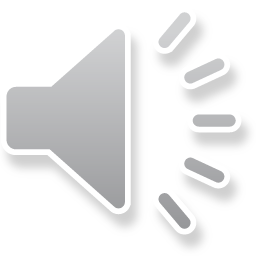 [Speaker Notes: Kalena

When does a school have to provide transportation, and who do they have to provide it to?  So if you’ve been with us through our materials on eligibility, this will look pretty familiar to you.  Kids age 2 through 21, placed by the school division in any educational program (including placements at private day or residential schools) get transportation provided by the school division if it’s necessary for them to access the curriculum – if it’s necessary for FAPE (a free appropriate public education).

Transportation is what’s called a related service in the IEP - the same kinds of discussions about in-school accommodations and modifications should also happen when you’re talking about transportation with the IEP team – does the student use a wheelchair, and needs a bus that can accommodate that?  Does the student need a 1:1 aide? Does the student communicate through sign, or a communication app on an iPad – these sorts of things need to be detailed in the IEP itself.]
What transportation options are there?
Available options depends on the school division
Walk/bike
City bus pass
School bus with and without accommodations
Special education bus
Private car


Least Restrictive Environment applies to transportation, too
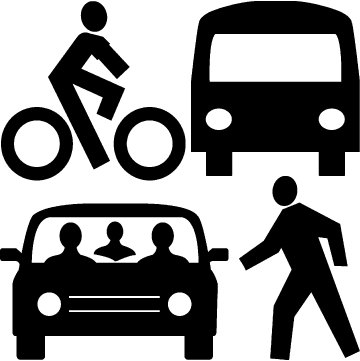 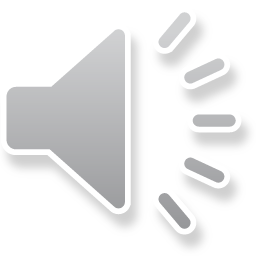 [Speaker Notes: Kerry

Transportation options are, of course, unique to school divisions and student locations relative to the school grounds.  Even if the school division doesn’t provide transportation for their particular neighborhood (for example, if the school presumes students who live within a quarter mile from school will walk to school) – if a student needs transportation services to benefit from the educational program, the school has to provide it.  

It’s important to remember that, since transportation falls under the related services umbrella of the IEP, the same considerations of least restrictive environment apply to transportation, too – if you have a student who can use the bus on their assigned route with all the neighborhood kids, even if it means they need some additional supports or accommodations, that’s what the IEP should provide.]
Common issues related to transportation
Denial of preferred transportation services or accommodations
Long rides – how long is too long?
Factors such as
Age 
Disability 
Effect of prolonged sitting or confinement
Distance between home and school placement
Ride length for students without disabilities
Impact on performance once arriving at school
Early dismissal/late arrival – missing school due to transportation
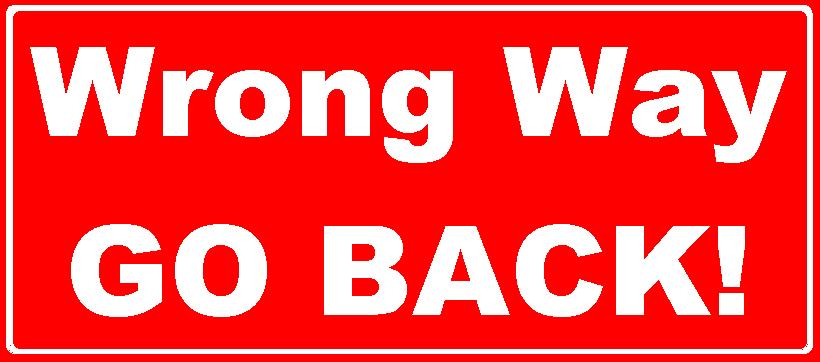 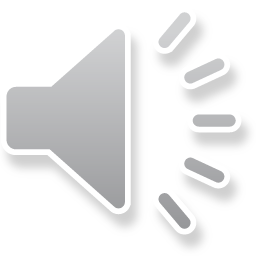 [Speaker Notes: Kalena

The most common issues we see in our practice involve denial of transportation services or denial of accommodations, rides that are excessively long, and rides that require students to miss out on class time.  Transportation services should also consider the student’s needs related to extracurricular activities– clubs and sports that require the student to come in early or stay late, or transportation so the student can go on field trips, should also be provided based on the student’s needs detailed in their IEP.  

Lets start with denial of preferred transportation – remember that this is a LRE, a least restrictive environment, discussion – if a parent is asking for transportation by private car, but the rest of the IEP team can’t justify that the student needs that level of restriction, they can’t provide transportation that way.  On the other hand, if the school is pushing for transportation on the special education bus, but the student can handle the neighborhood bus with some accommodations, the school should provide those accommodations to ensure transportation in the least restrictive environment.

Long bus rides are another issue we see frequently in our practice.  There is no bright line standard for how long is too long for a bus ride – generally speaking, if a ride is over an hour one way, that’s something to look at, but that alone isn’t enough to prove that the student has been denied FAPE or has been discriminated against. From the cases we’ve seen, the factors decisionmakers will look at here are things like age – there may be a difference between what a kindergarten student and a high school student can tolerate; the student’s disability and its effect on transportation; the effects of prolonged sitting, relative confinement for this student and their particular disability-related needs; the distance between the student’s home and school - especially in rural areas, there may be a significant distance door-to-door; the comparable ride length for students in the school division without disabilities – is everyone else on the bus for 30 minutes, on average, but the student with a disability is on the bus for 90 minutes.  And of course, the greatest concern is, once the student is at school, once the student is home after school, what is the impact of the length of the ride on their ability to access the curriculum – do they need 30 minutes to decompress, missing instructional time, before they can get into their lessons, or homework, because they were just on a bus for 90 minutes?

Which leads us into, missing school time due to transportation scheduling.  Students with disabilities have the right to a same length school day as students without disabilities.  Sometimes school divisions will, for transportation scheduling or administrative convenience, drop students receiving special education transportation off 5 minutes late, or pick them up 10 minutes before their peers.  This is a big problem – over the course of a school year, a student who is dropped off 10 minutes late and who is picked up 15 minutes early would miss 73 hours, or 2 full weeks of instruction.  Sometimes schools will try to justify this by saying they provide instruction during lunch, or in passing periods, but that’s really not sufficient.  The only reason for a student to have a shortened day is because their IEP team has met and agreed that’s what the student needs for FAPE – not for scheduling or administrative convenience.]
Resolving transportation disputes
IEP team negotiation
Mediation
Virginia Department of Education Complaint
Due Process
United States Department of Education Office for Civil Rights
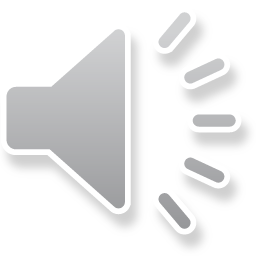 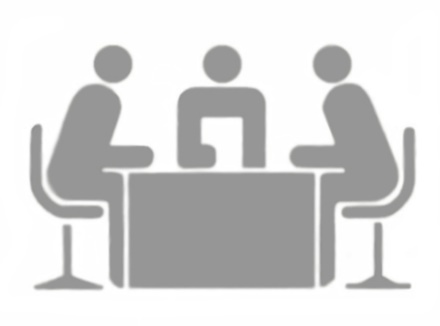 [Speaker Notes: Kerry –

When you’re resolving disputes about transportation, the first place to start, as with most disputes, is at the IEP team level.  We’ve had good success resolving transportation issues through mediation, Virginia Department of Education Complaints, and the federal department of education’s office for civil rights complaint process.  For more information about the difference between these different options, please see the materials on our website on dispute resolution.  


Thank you for joining us, we hope you found this information helpful.  For more information about other special education topics, please see the resources available on our website.  You can also find our contact information online.]
Contact Us
Monday, Wednesday, Friday 
8:30 am – 4:00 pm
Toll Free-  800-552-3962
info@dlcv.org
www.dlcv.org
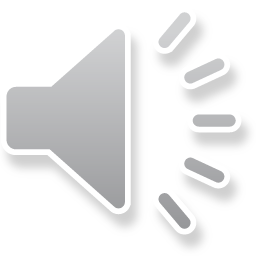